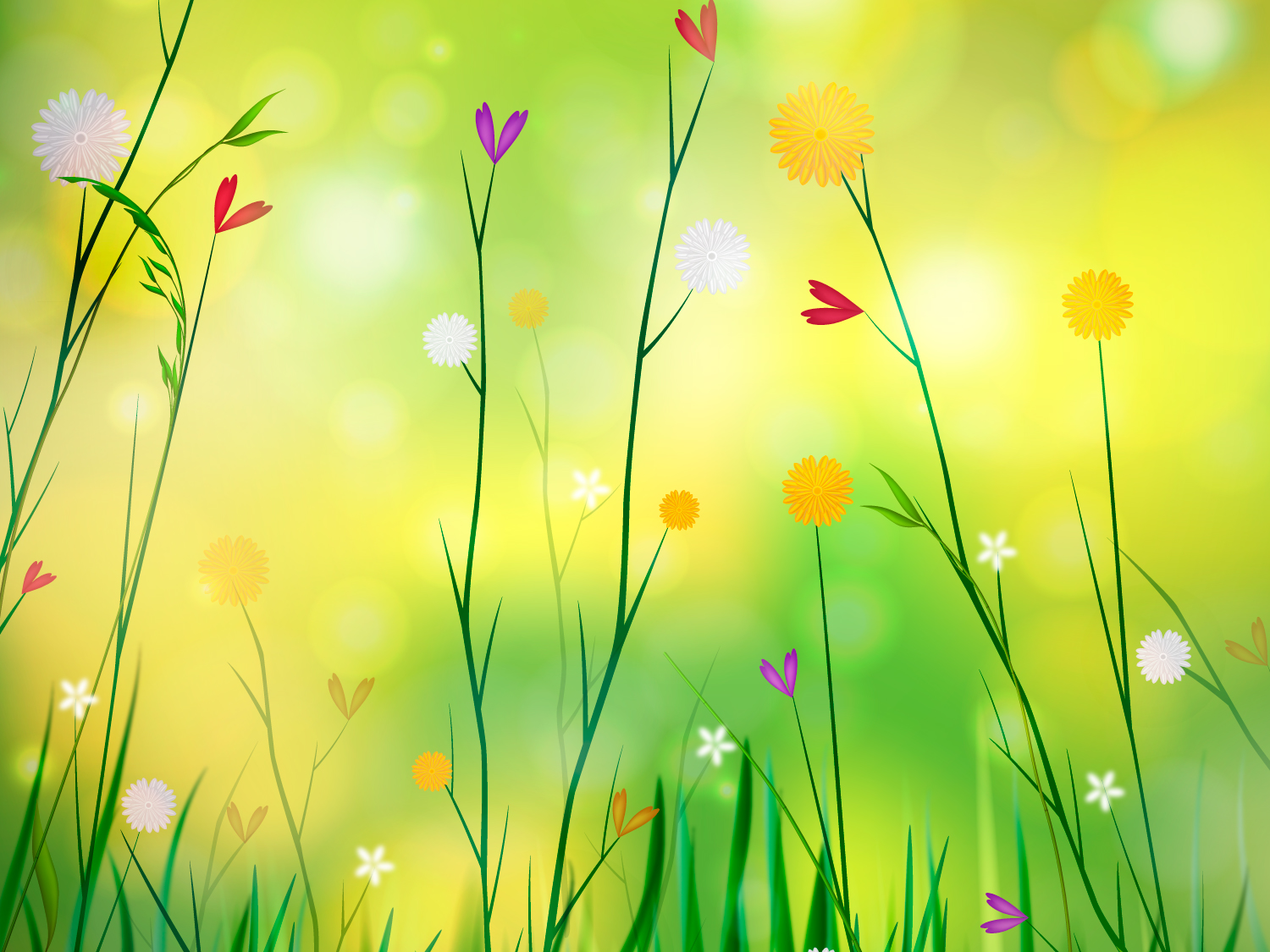 Какие бывают растения?
учитель начальных классов Прохвацкая Н.И.
МКОУ «Колесниковская ООШ»
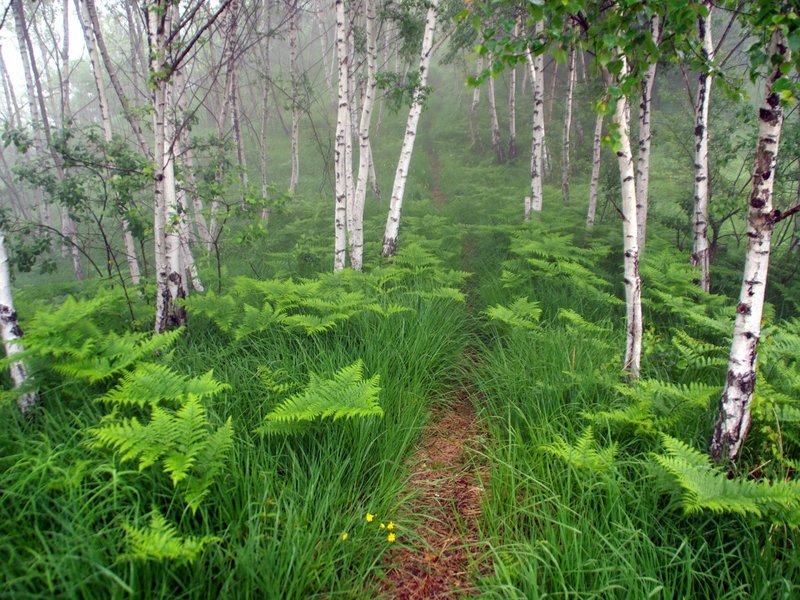 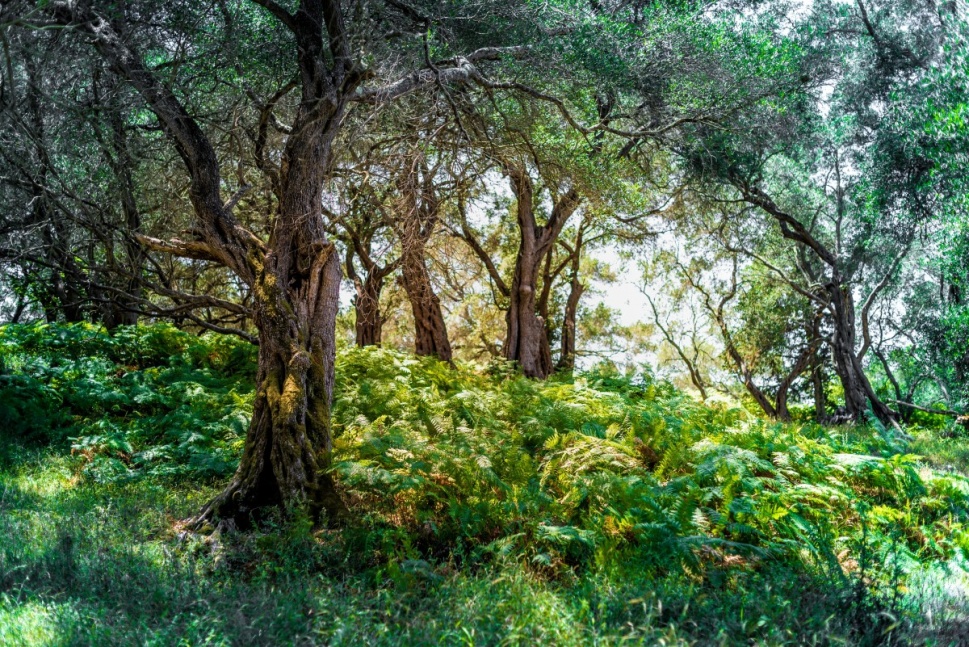 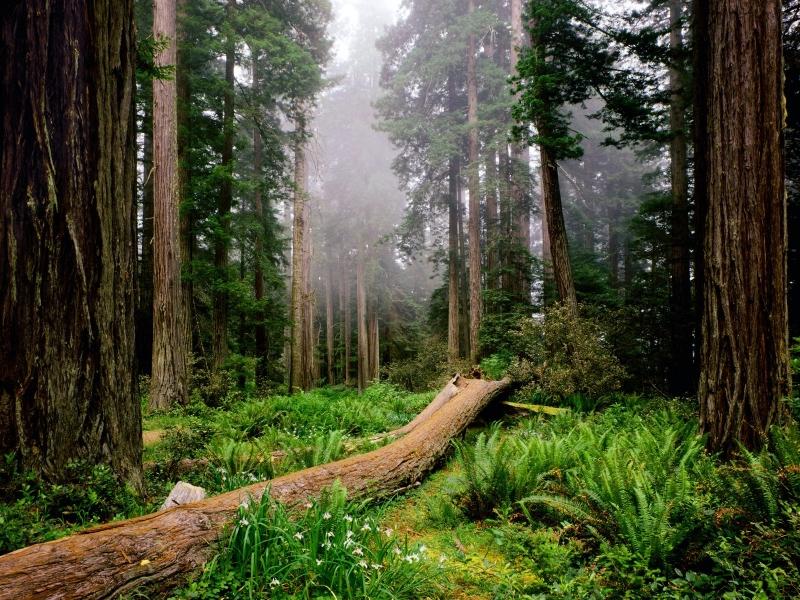 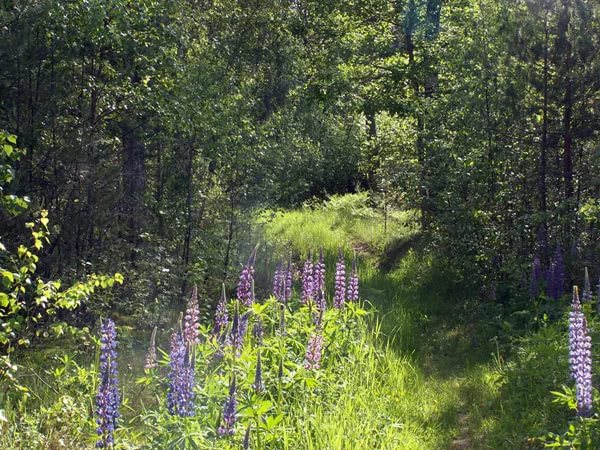 Зелена, а не луг,Бела, а не снег, Кудрява, а не голова?
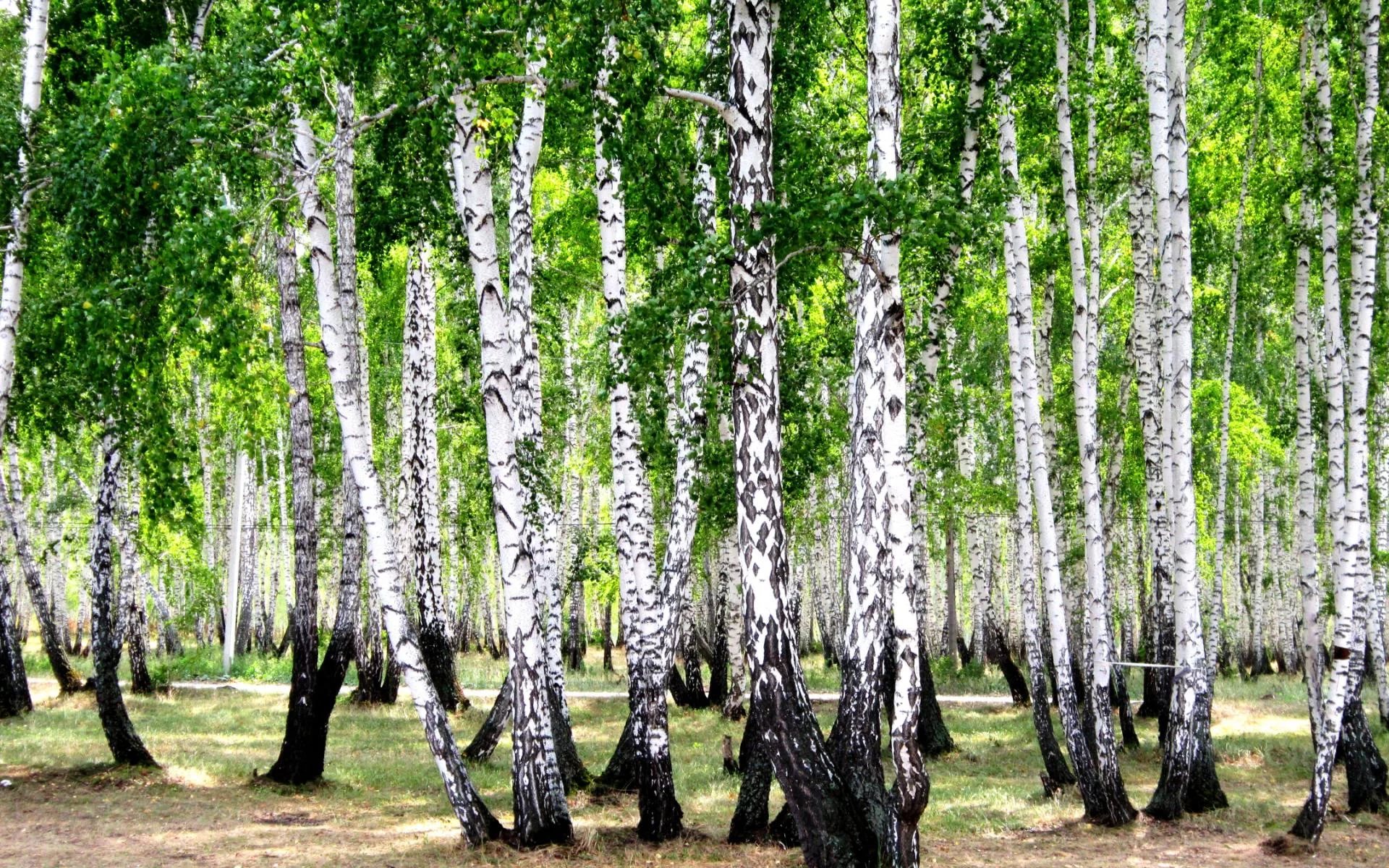 У неё одёжки колки,Всё иголки да иголки!Звери шутят: «Дядя Ёж на неё слегка похож!»
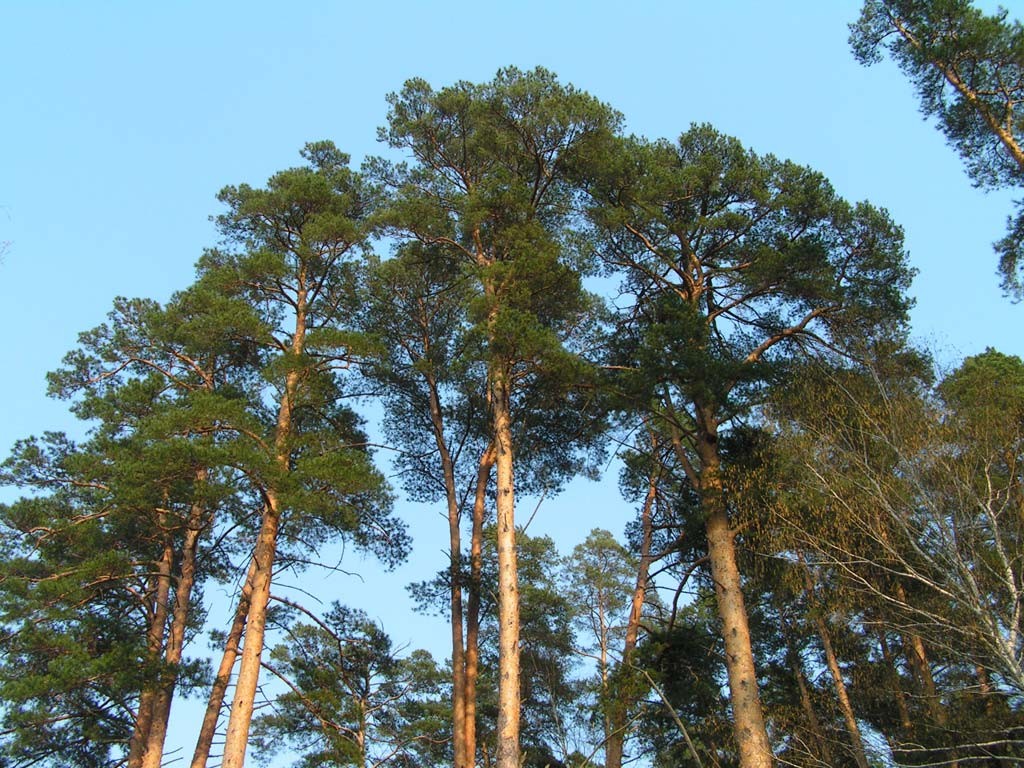 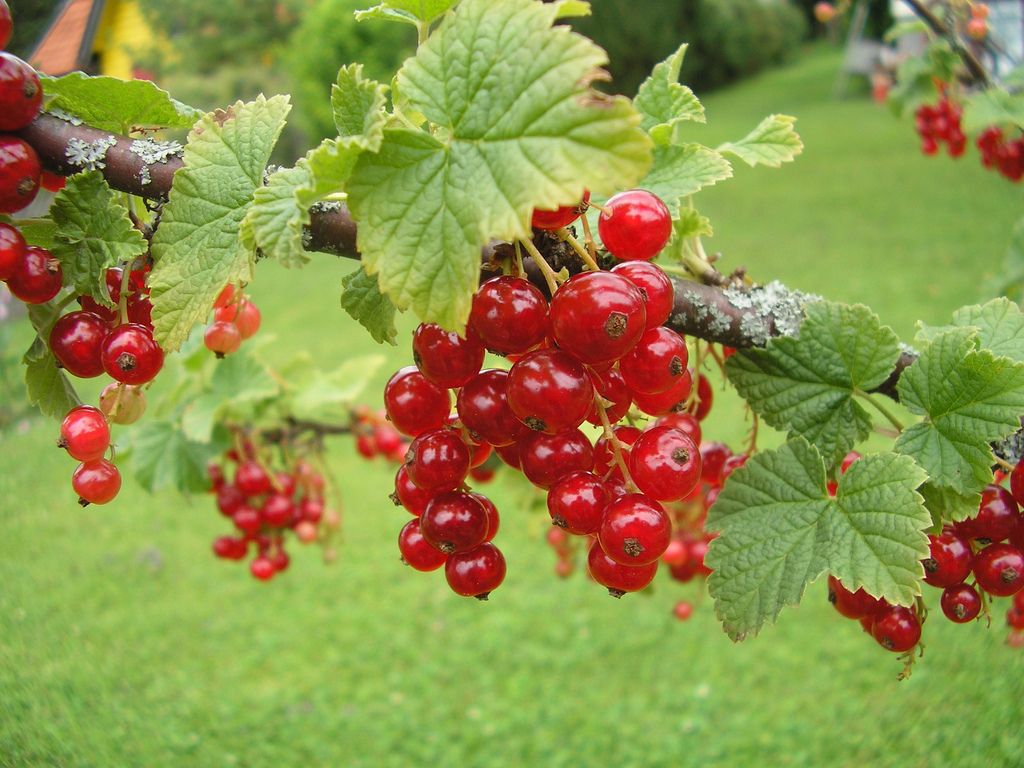 Две сестры весною зелены,Летом одна краснеет, А другая чернеет!
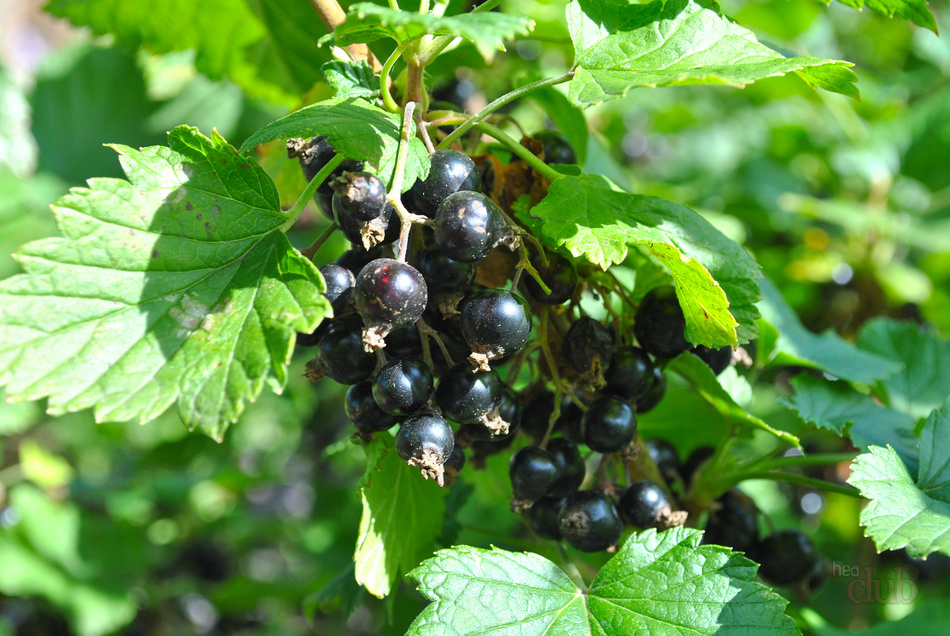 Куст с шипами, куст колючий, но совсем-совсем не злючий!Розой он цветёт прелестной, Ягод нет его полезней!
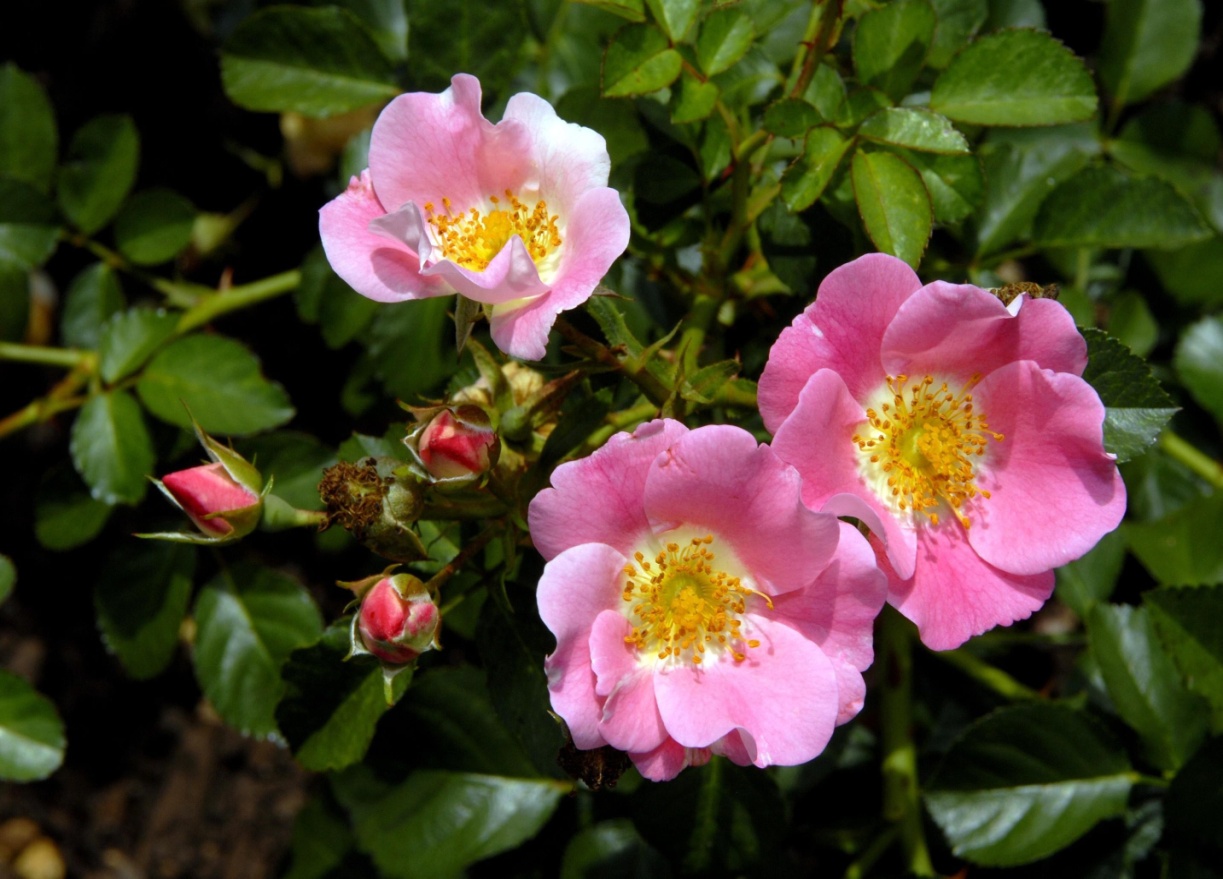 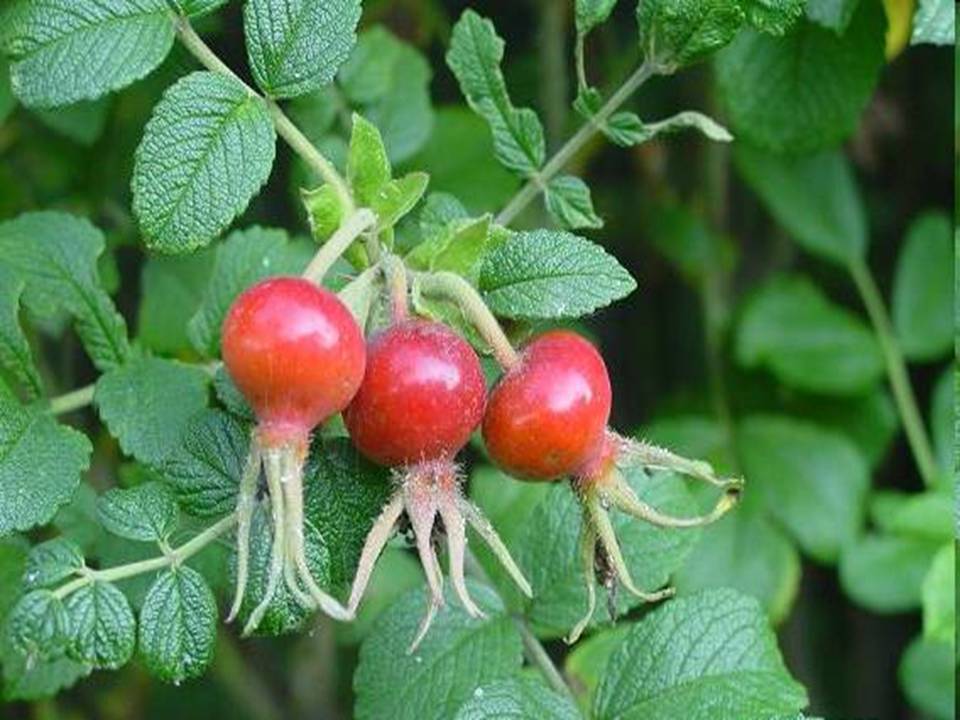 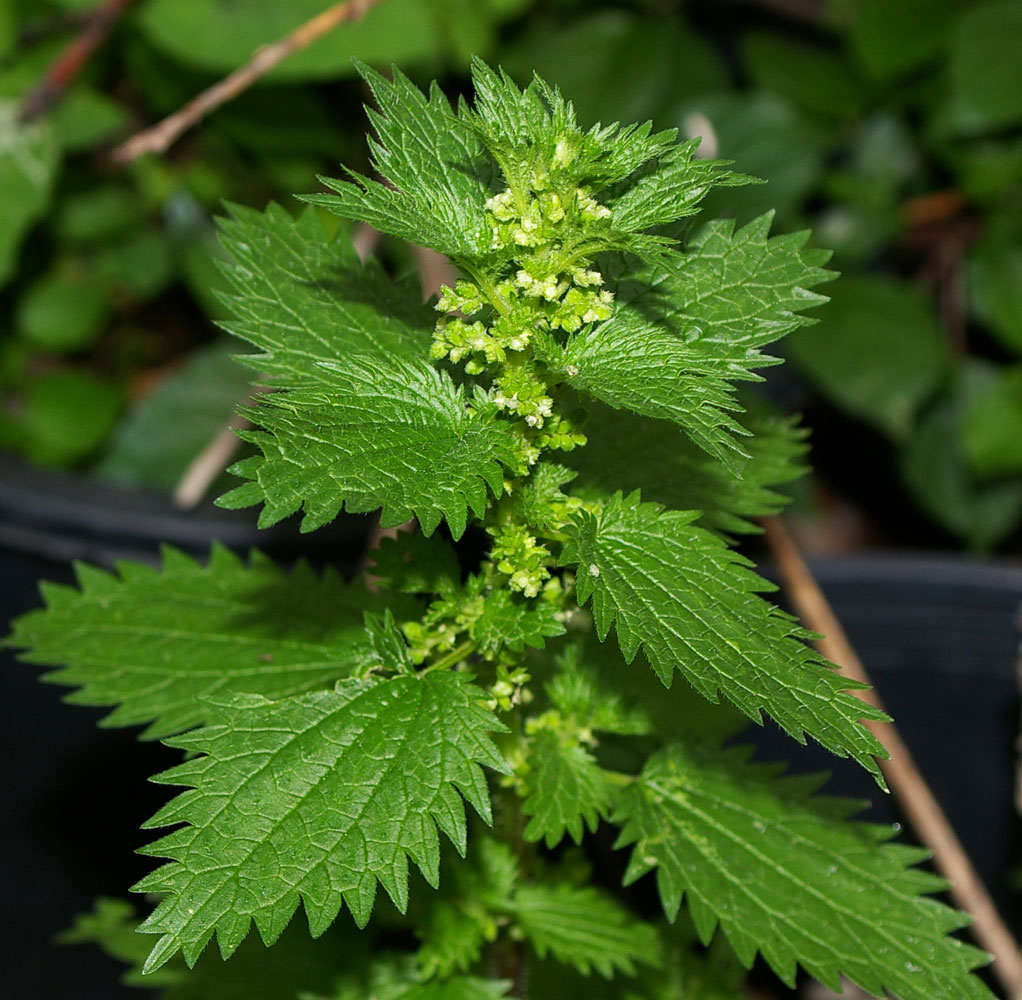 Злая, как волчица, жжется, как горчица!Что это за диво?Это же …
Путник часто ранит ноги,Вот и лекарь у дороги!
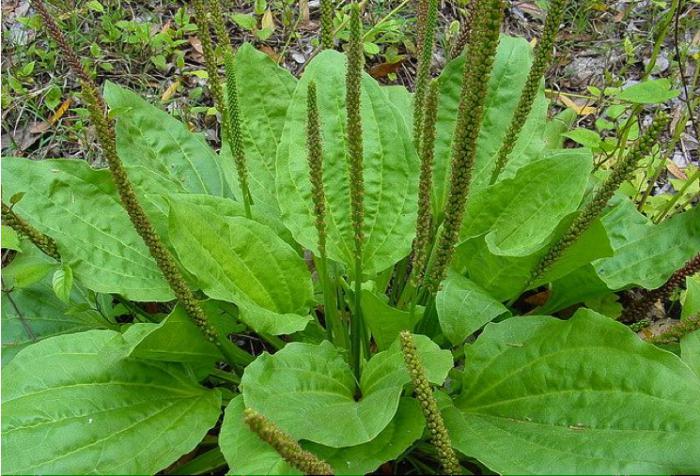